Take Notes
“Studies have shown that students are more satisfied with their final grades if they take and make their own notes during class”
CHAPTER 1  GROTZINGER,JORDAN PRESS & SIEVER
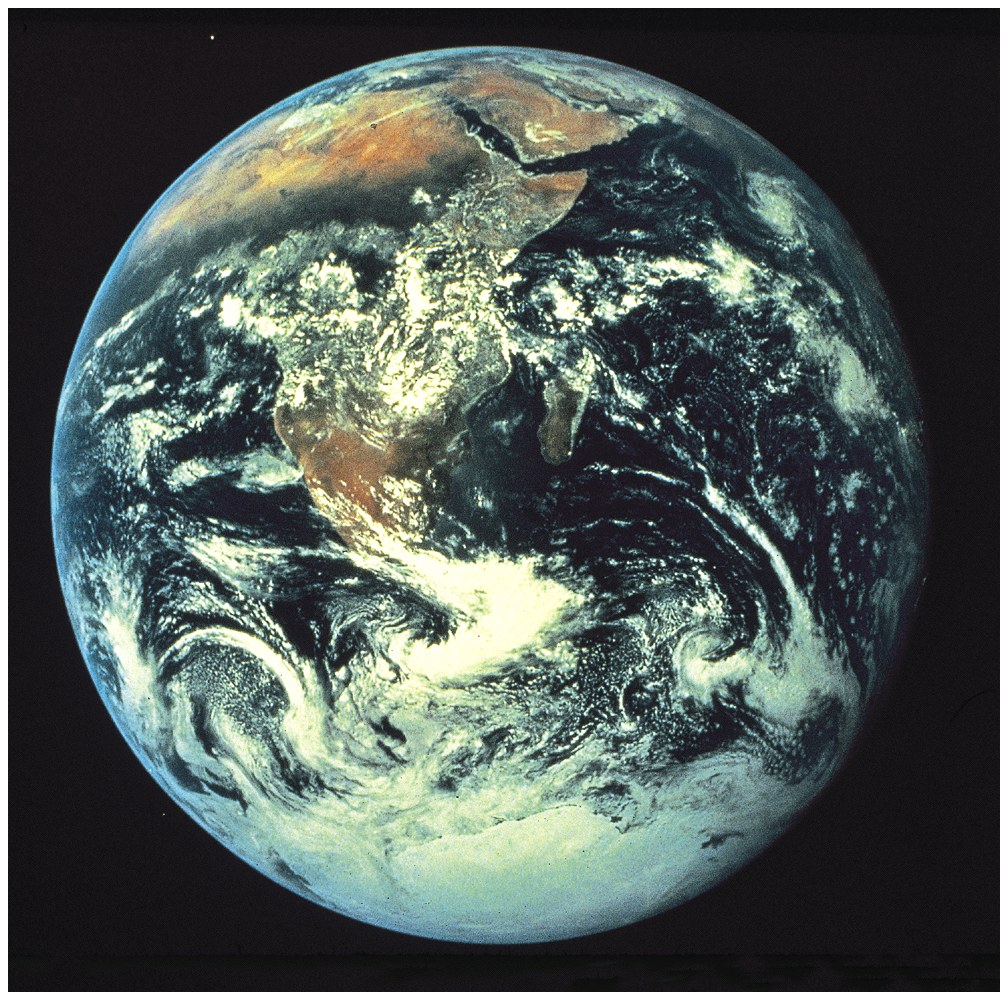 Lecture Outline
1. What is Earth Science?
2. The scientific method
3. The geologic record (Principle of Uniformitarianism)
4. Discovery of a layered Earth
5. Earth as a system of interacting components
Lecture Outline
1. What is earth science?
2. The scientific method
3. The geologic record (Principle of Uniformitarianism)
4. Discovery of a layered Earth
5. Earth as a system of interacting components
Earth (“Geo”) Scientists study:
rocks (petrology, mineralogy, thermodynamics)
plate tectonics (geodynamics)
the moon (petrology: Byerly)
the physical evidence for the origin of the solar system (isotope geochemistry): Schaefer
chemistry of the solar system (Geochemistry)
physics of earthquakes (Geophysics)
biology, evolution (Geobiology: Engels, Paleoecology: Anderson, Vertebrate Paleo: Schiebout)
Ancient climate (Geochemists: Bao)
What professional will most likely study images sent back from Mars?
Astronomers
Geologists
Doctors
Engineers
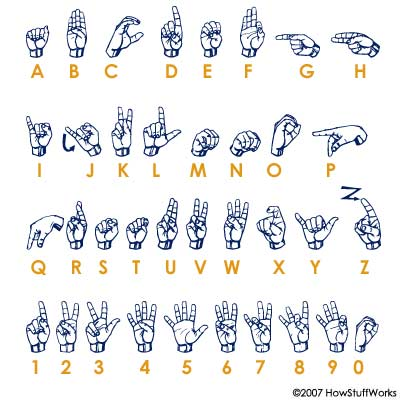 The main difference between Earth Science and the rest of the sciences (except for astrophysics) is the use of  “DEEP TIME”.  For us a million years passes like a 15-minute break.

Geological processes can take place more slowly than people can notice. But because they run for extremely long periods of time their effects are great.

Water recharge in Baton Rouge takes 1000 years
Climate change has been accelerated by CO2 emissions
over the past 100 years.
Lecture Outline
1. What is Earth Science?
2. The Scientific Method
3. The geologic record (Principle of Uniformitarianism)
4. Discovery of a layered Earth
5. Earth as a system of interacting components
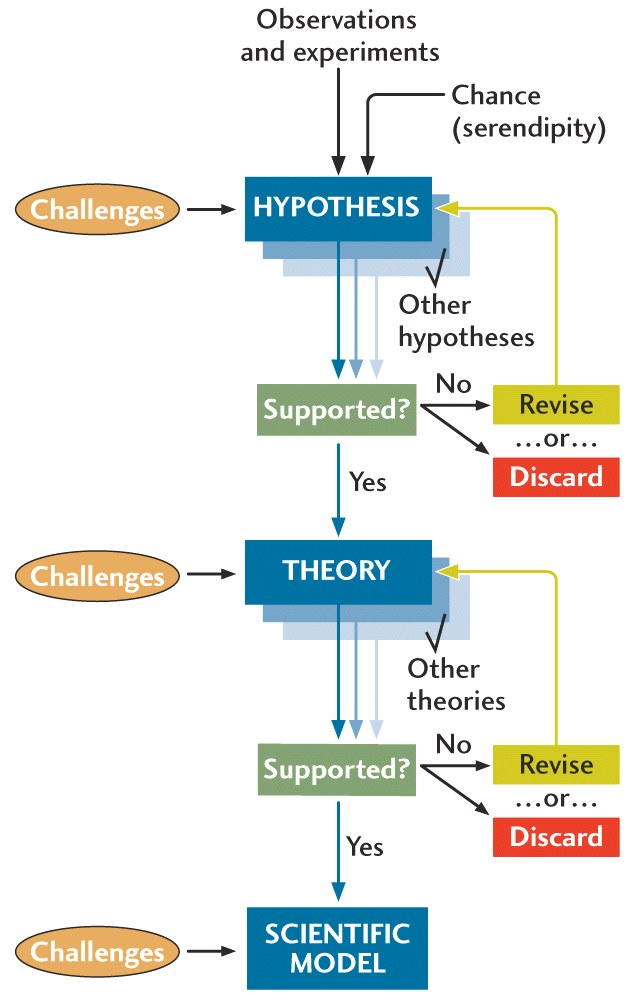 The “Scientific Method”
The “Real”  Scientific Method-I
A ‘messy’ approach (Quinn, 2009)
A logical approach
A deductive reasoning approach (Starts with an OLD IDEA) within a body of knowledge
Starts with a need… to explain a trend….
	a pattern… 
Explains observations in a NEW WAY using one or several reasons.  Reasons can be a thought experiment, a computer program, another predictable observation that “makes sense”
Verification that the explanation works by many experts
The “Real” Scientific Method-II
If you know the answer already that is not science
Science is an intellectual process
Barriers to science are human e.g., greed, dishonesty, fear of change, hunger for power, cultural conditioning, politics ...
Try your “Scientific Method”
PROBLEM: “It’s a cold morning and my car will not start..”
List possible problems
Rank solutions to problem by cost in time and/or effort
Have you learnt anything new ?
Pre-scientific Medicine(pre-Germ Theory)
Humours: yellow bile, black bile, phlegm, blood
“Methods of treatment like blood letting, forced vomiting and purges were aimed at expelling a harmful surplus of a humour. They were still in the mainstream of American medicine after the Civil War. Other methods used herbs and foods associated with a particular humour to counter symptoms of disease, for instance: people who had a fever and were sweating were considered hot and wet and therefore given substances associated with cold and dry.” (Wikipedia, the free encyclopedia, 2006)
Q. What IS scientific about pre-germ medicine?


Q. What is NOT scientific about pre-germ theory?
Case Study of Science at Work: Origin of the Moon
OBSERVATION: The Pacific is large? Why so large?
Charles Darwin’s great grandsonGeorge Darwin hypothesized that the Moon came from the Pacific Ocean (HYPOTHESIS)
Case Study of Science at Work: Origin of the Moon
HYPOTHESIS and TESTS:
Pacific Ocean is 70-200 my old
Such an impact would have melted the earth
and reset all radioactive clocks to 0 years old about 100 my after the melting.
Nebular Hypothesis and the origin of our Moon
Oldest rocks on the moon are 4.47 by
A Mars-shaped bolide hit the earth about 4.5 by
Watch U-tube video: http://www.youtube.com/watch?v=v6A3BzWdd_o
Get it from the original scientists who proposed the theory  http://www.psi.edu/projects/moon/moon.html
Formation of the Moon
(about 4.5 billion years ago)
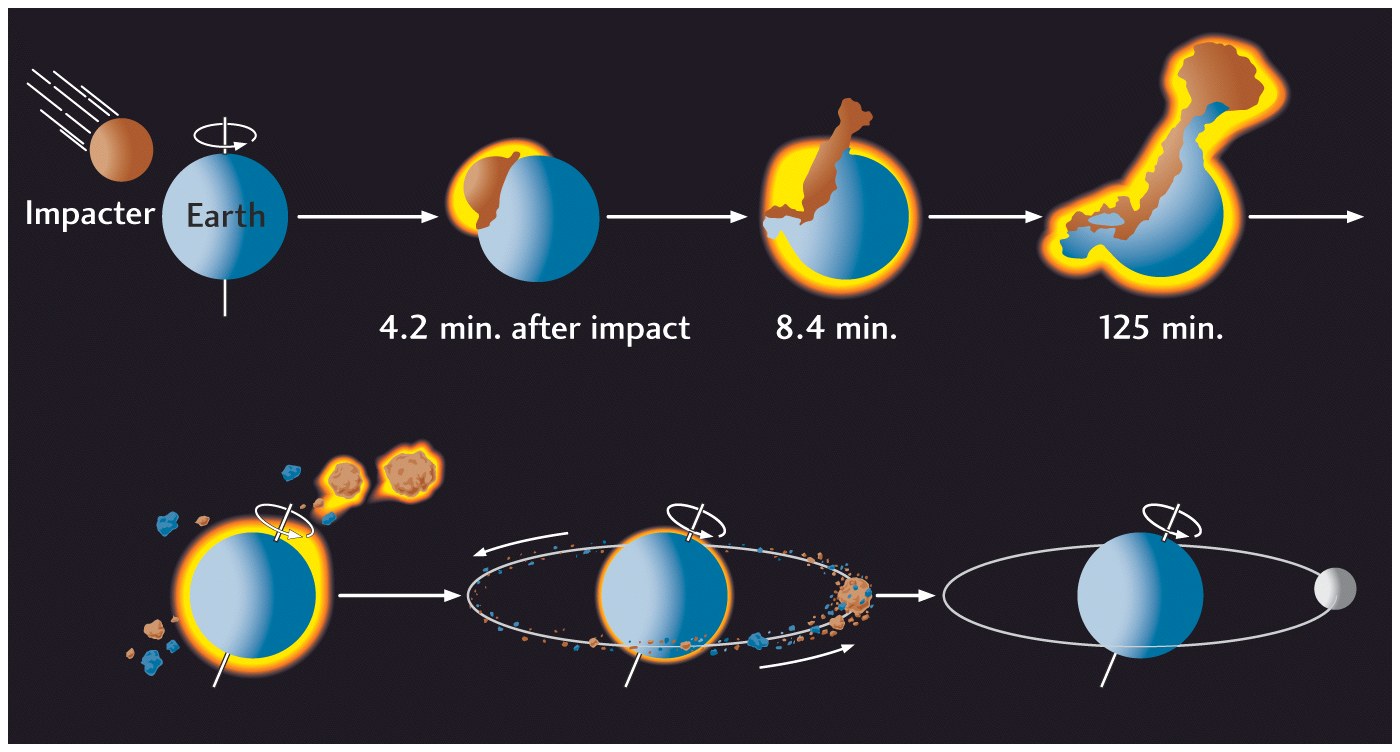 Lecture Outline
1. What is Earth Science?
2. The scientific method
3. The geologic record . (Principle of Uniformitarianism)
4. Discovery of a layered Earth
5. Earth as a system of interacting components
6. Overview of geologic time
Principle of Uniformitariansim
“The present is the key to the past”
— James Hutton
“Extended” Principle of Uniformitariansim
Natural laws do not change but rates, intensity and location within the universe where these processes occur may vary.
Examples of physical processes
Radioactive decay (a Theory)
Gravitational attraction (a Theory)
Electromagnetic behavior (a Theory)
Some Geologic Events are Slow
The Grand Canyon
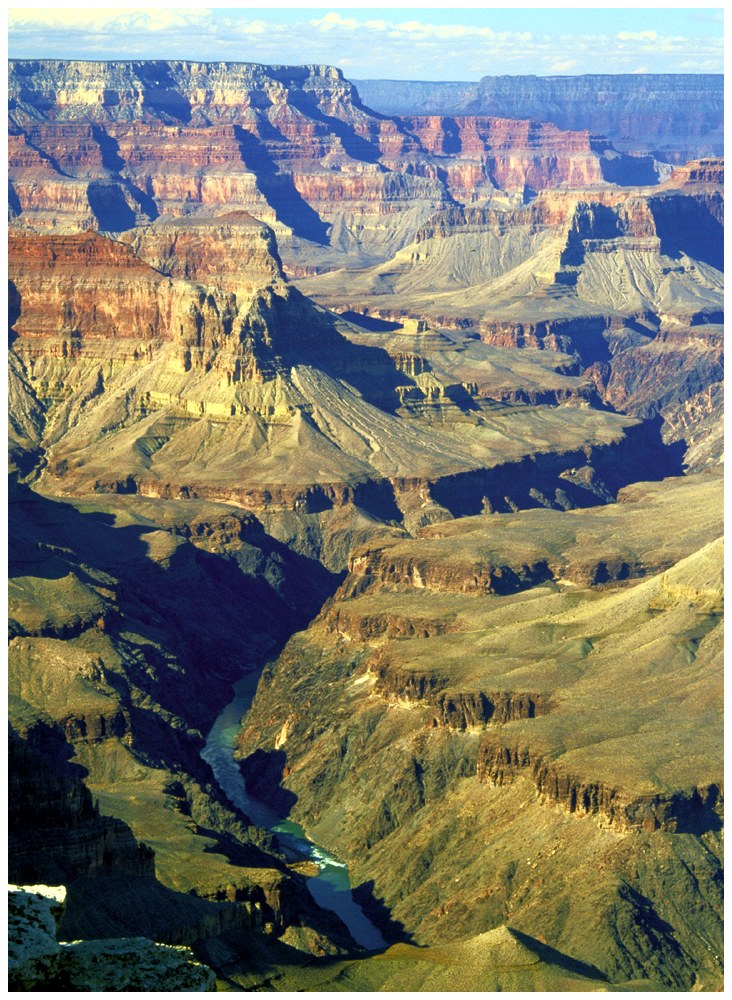 It took more than 250 million years to deposit this sequence of rocks.

The rocks at the bottom of the canyon are about 2 billion years old.
Some Geologic Events are Rapid
Meteor Crater
This feature (~2 km across) formed in less than one minute about 50,000 years ago
“The chances that a bolide 1-2 km in diameter will hit the earth by 2880 A.D. is 1:300”
Rivers on Titan
NASA
Write down what you think this is?I have one from the Atacama.
Martian ventifact (NASA)
Some Geologic Investigations are Microscopic
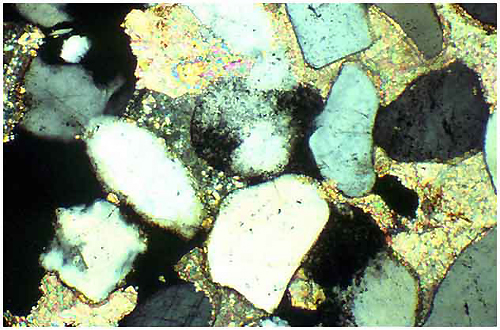 1 mm
Features less than 0.1 mm can give important information about the history of many rocks.
Some Geologic Investigations are Microscopic
NASA
Lecture Outline
1. What is Earth Science?
2. The scientific method
3. The geologic record
4. Discovery of a layered Earth
5. Earth as a system of interacting components
6. Overview of geologic time
Seismic waves – illuminate Earth’s interior

	• Compression and shear waves behave differently and are bent or absorbed at layer (chemical) boundaries within the Earth

Earth’s interior is layered according to density

	• Surface rock density is less than 3.5 g/cm3

	• Whole Earth density is 5.5 g/cm3

	• Core density must be about 8 g/cm3
Composition of the Earth (70%)
Key earth elements in the crust: Si, O
Key earth elements in the earth: Fe, Si, O
Chemical Composition of Earth
Whole Earth:
Fe+O+Si+Mg = 93%
Crust:
Si+O+Al = 82%
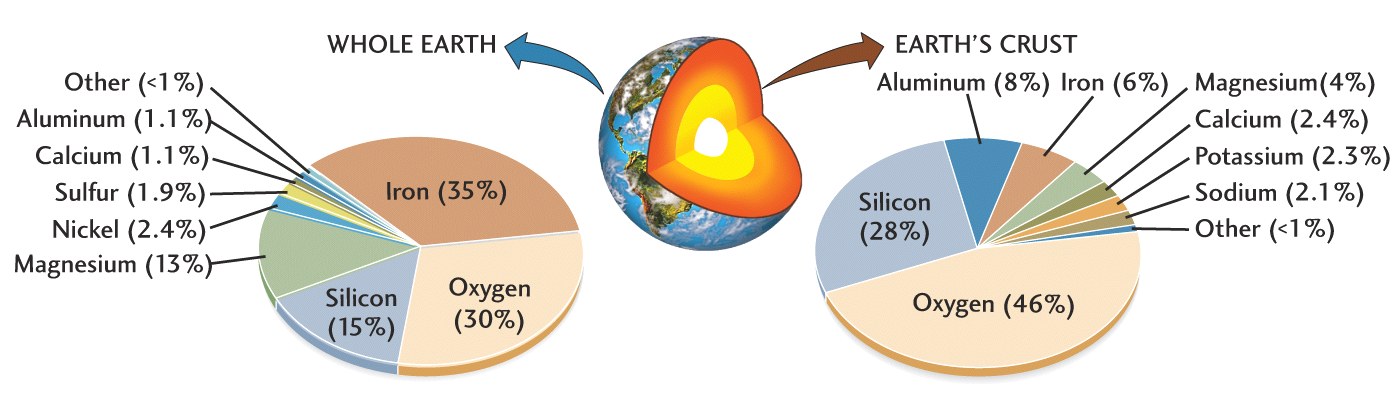 Fig. 1.7
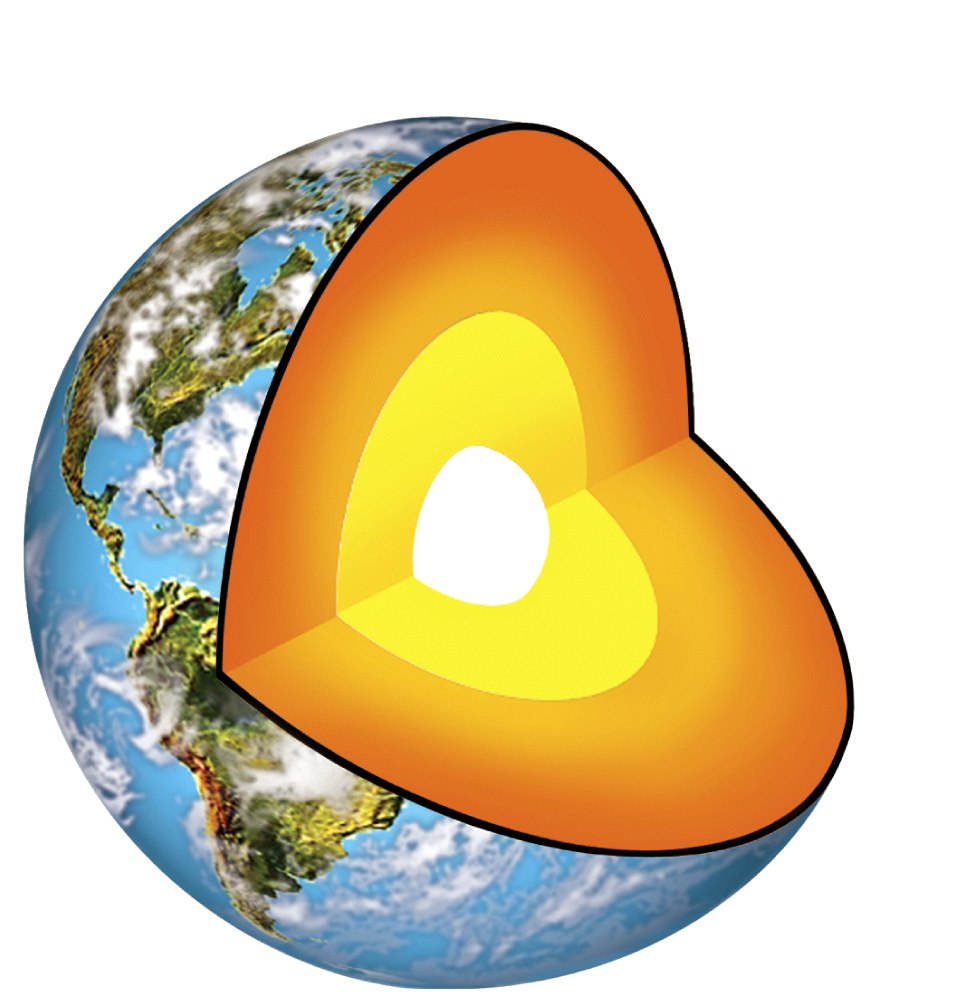 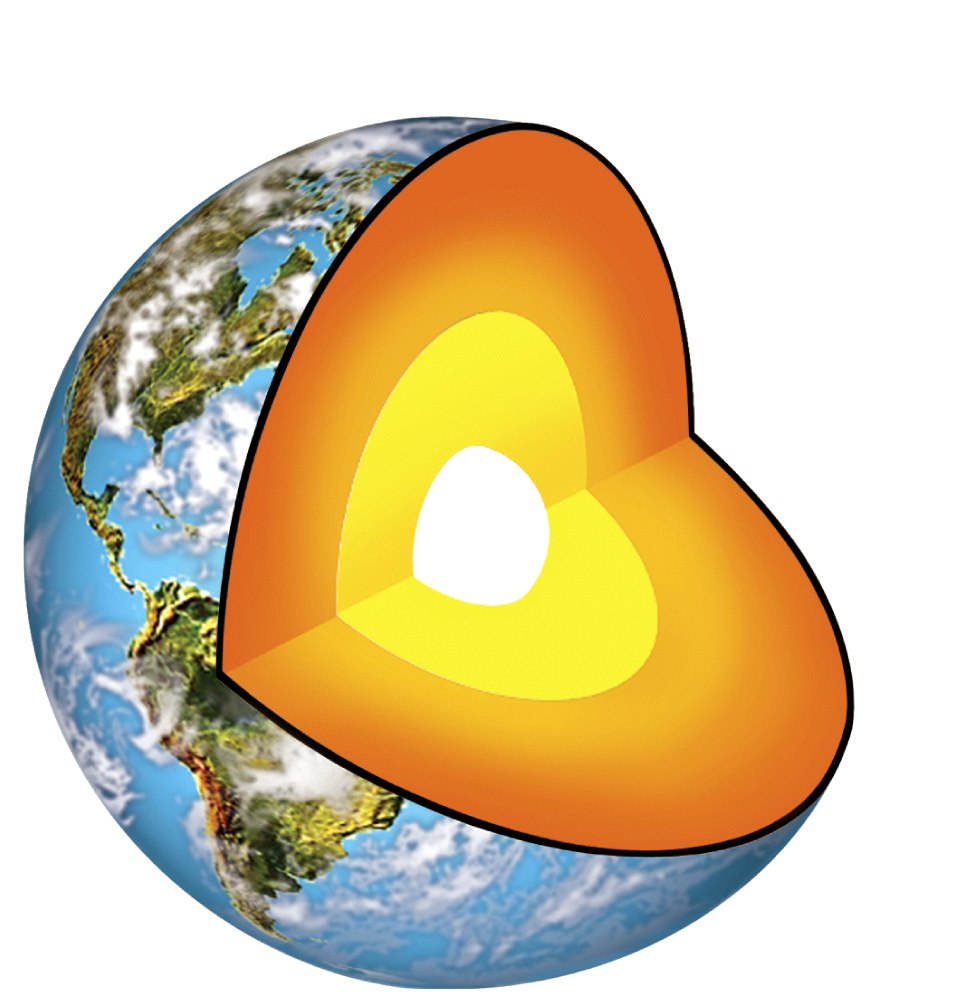 Crust
Mantle
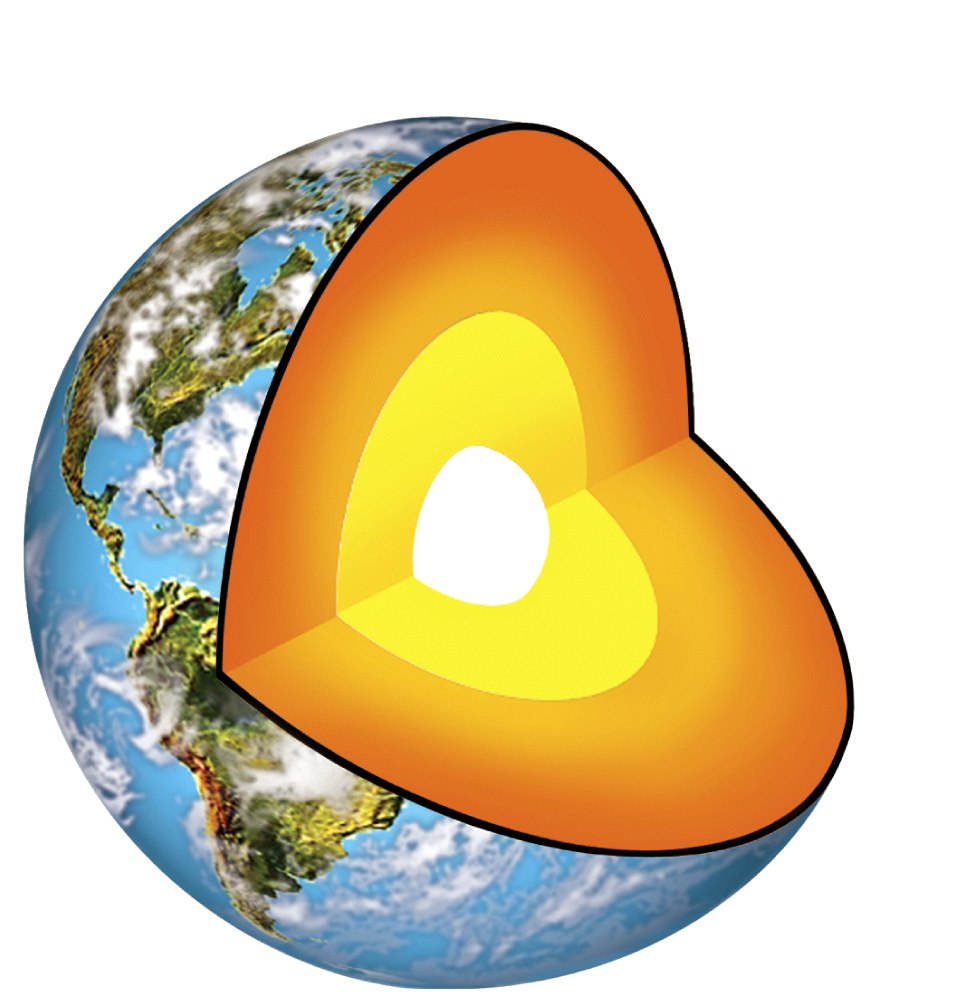 Crust
Mantle
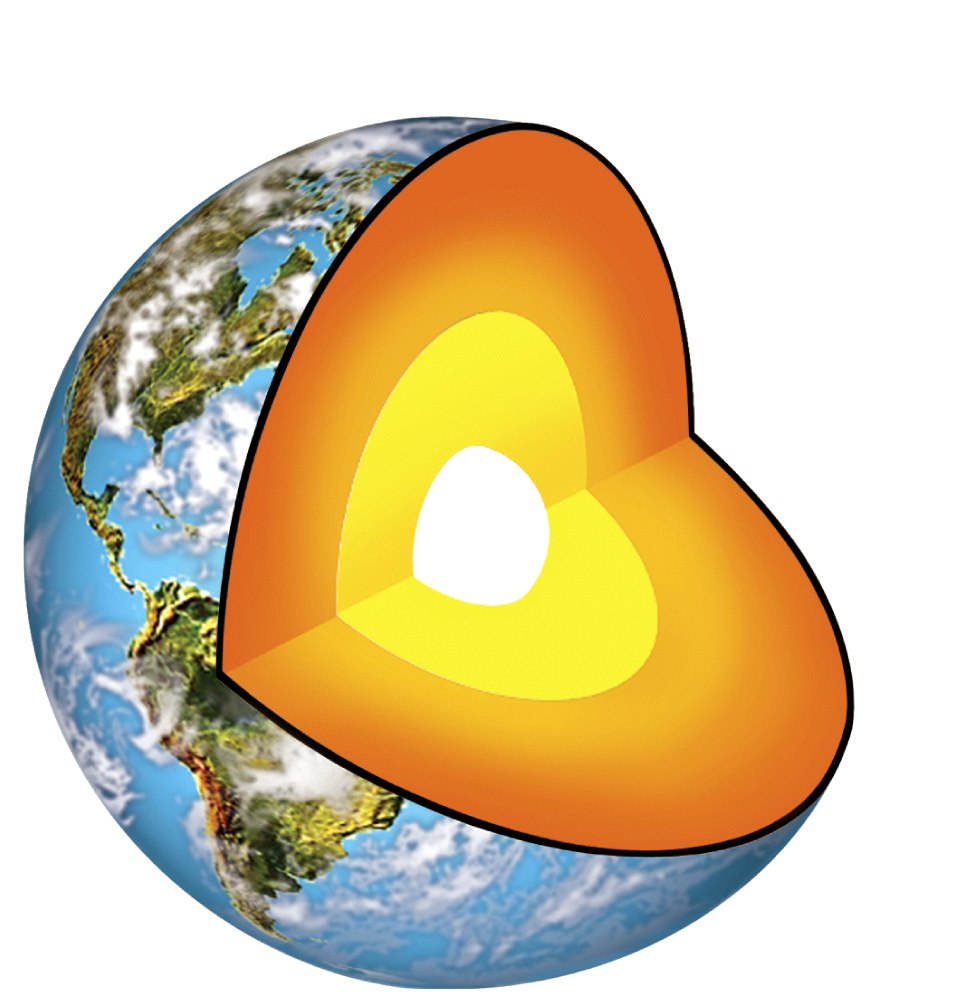 Liquid iron
outer core
Crust
Mantle
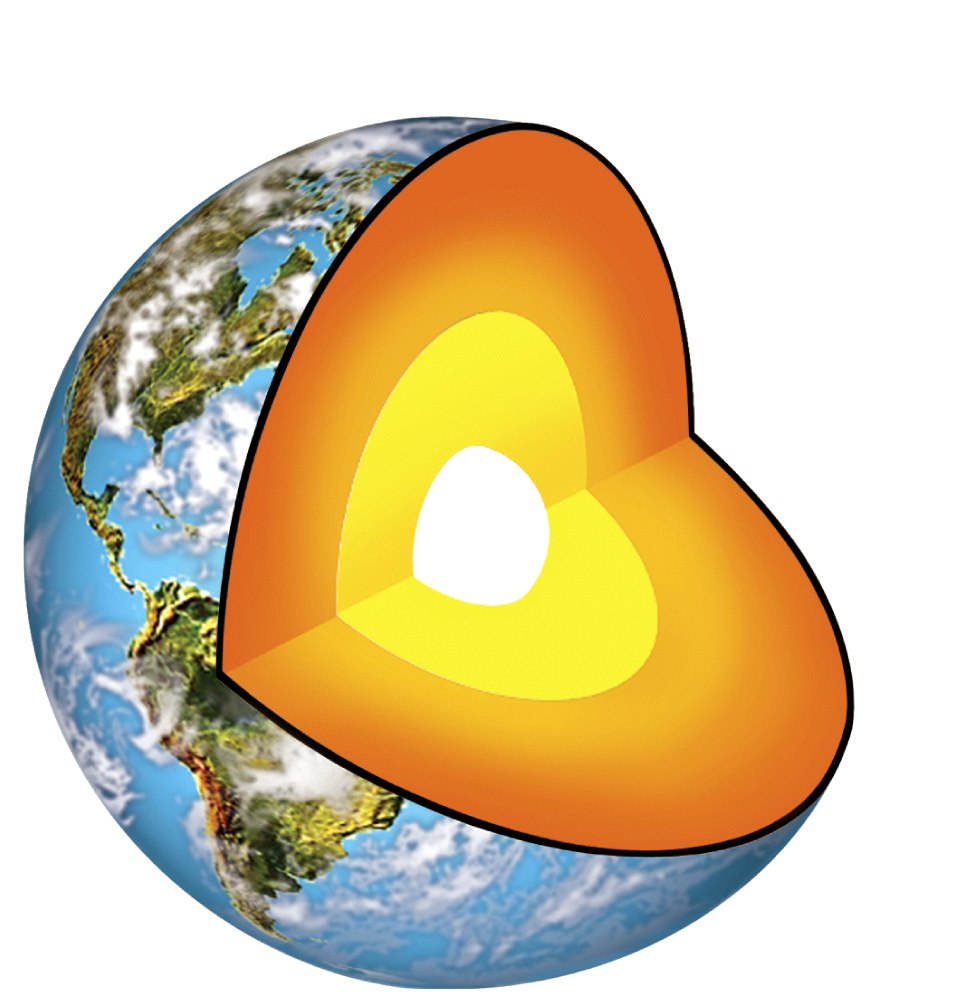 Liquid iron
outer core
Crust
Solid iron
inner core
The crust:  continents are made of lighter rock and thus literally “float” on material of higher density.
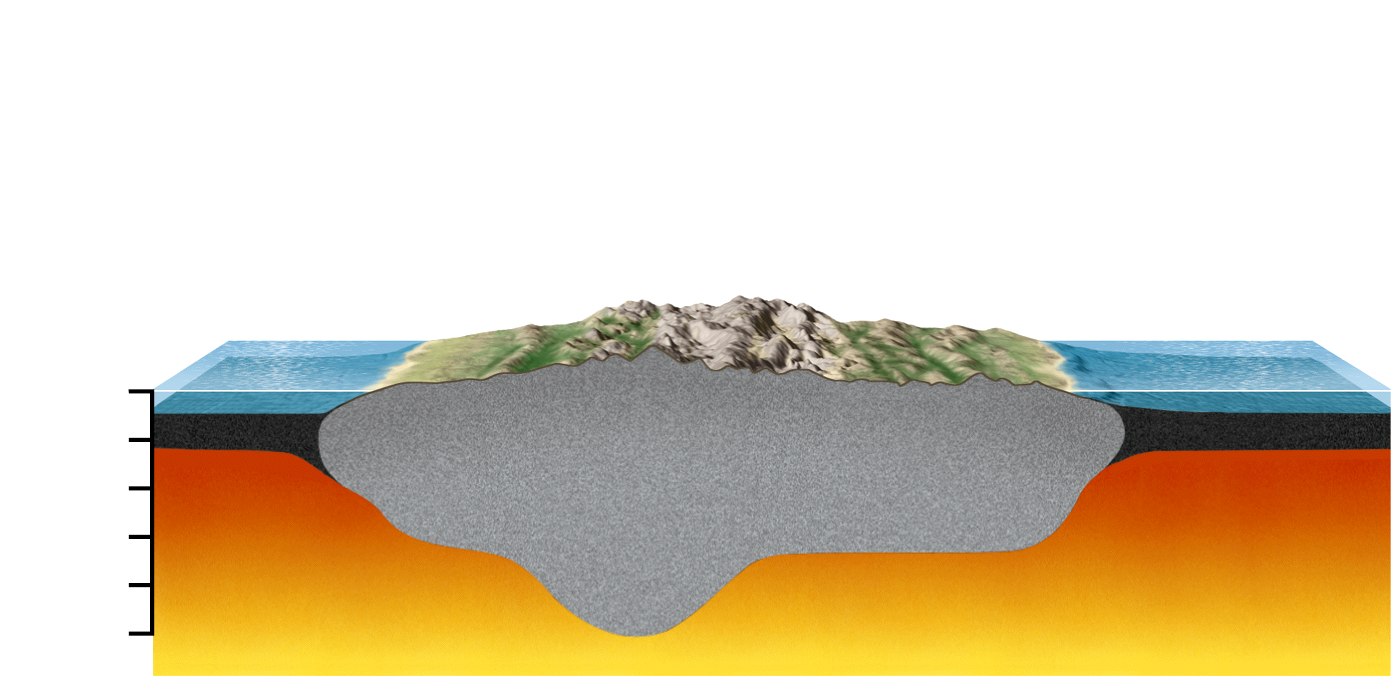 0 (km)
Oceanic crust
(3.0 g/cm3)
10
20
Continental crust
(2.8 g/cm3)
30
Mantle
(3.4 g/cm3)
40
50
Moho
discontinuity
Horizontal distance not to scale
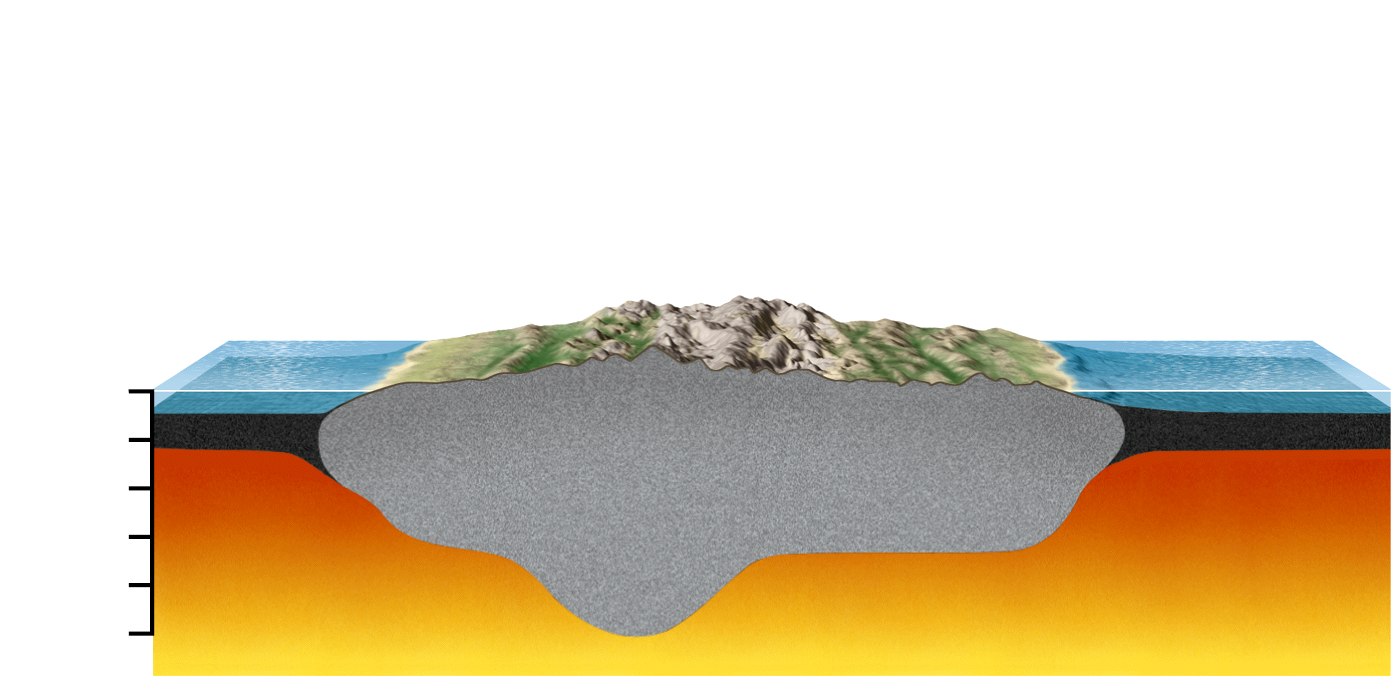 Less dense continental
crust floats on denser
mantle.
10
20
30
40
50
Composition of the Earth
What is responsible for the distribution of light and dense elements by depth?
How did they get there if the Earth was solid?
Global Chemical Differentiation
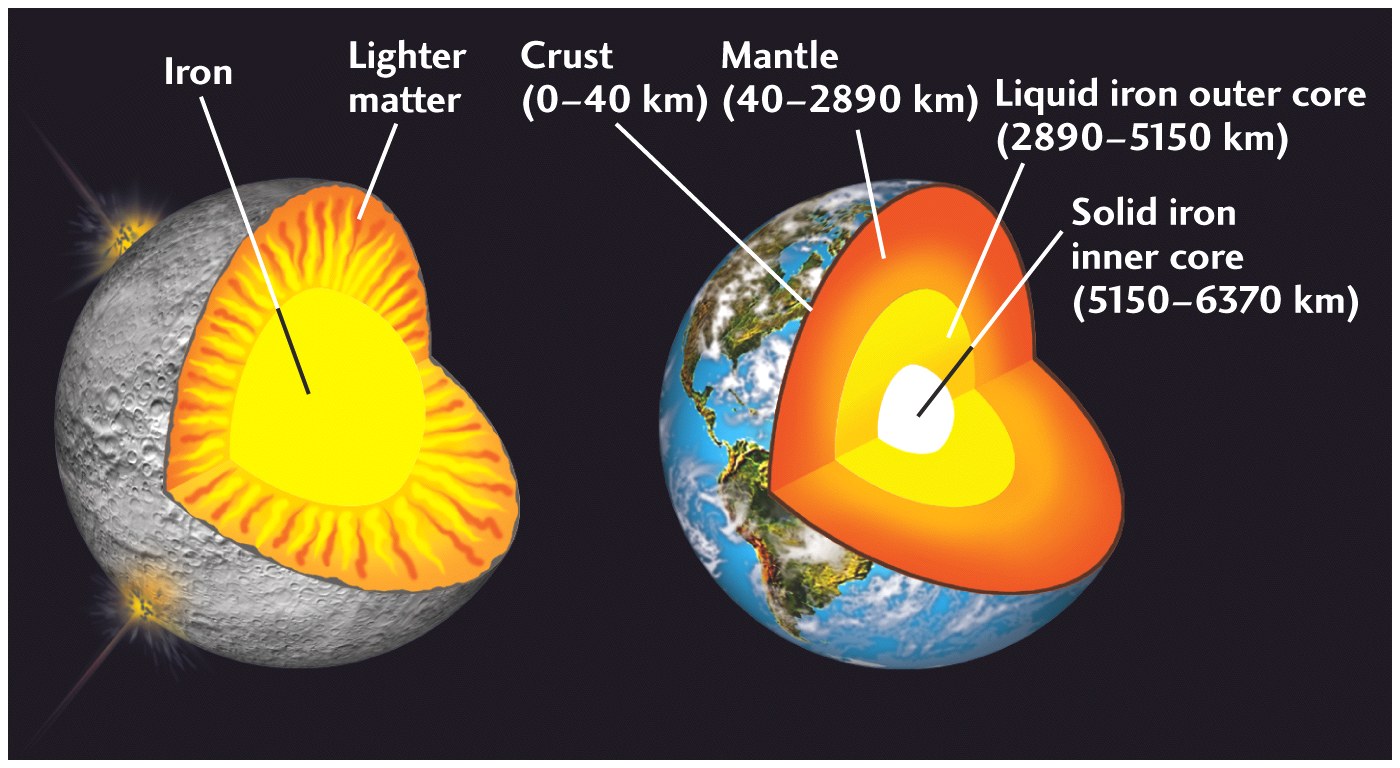 Lecture Outline
1. What is Earth Science?
2. The scientific method
3. The geologic record
4. Discovery of a layered Earth
5. Earth as a system of interacting components
Earth as a Group of Interacting Systems
Atmosphere, Hydrosphere, Lithosphere, Asthenosphere, Deep Mantle, Inner Core interact
e.g. Volcanic degassing creates warm periods in Earth’s history
The oceans buffer greenhouse gases
The Core’s magnetic field allows migration of fish and birds
Major Components of the Earth System
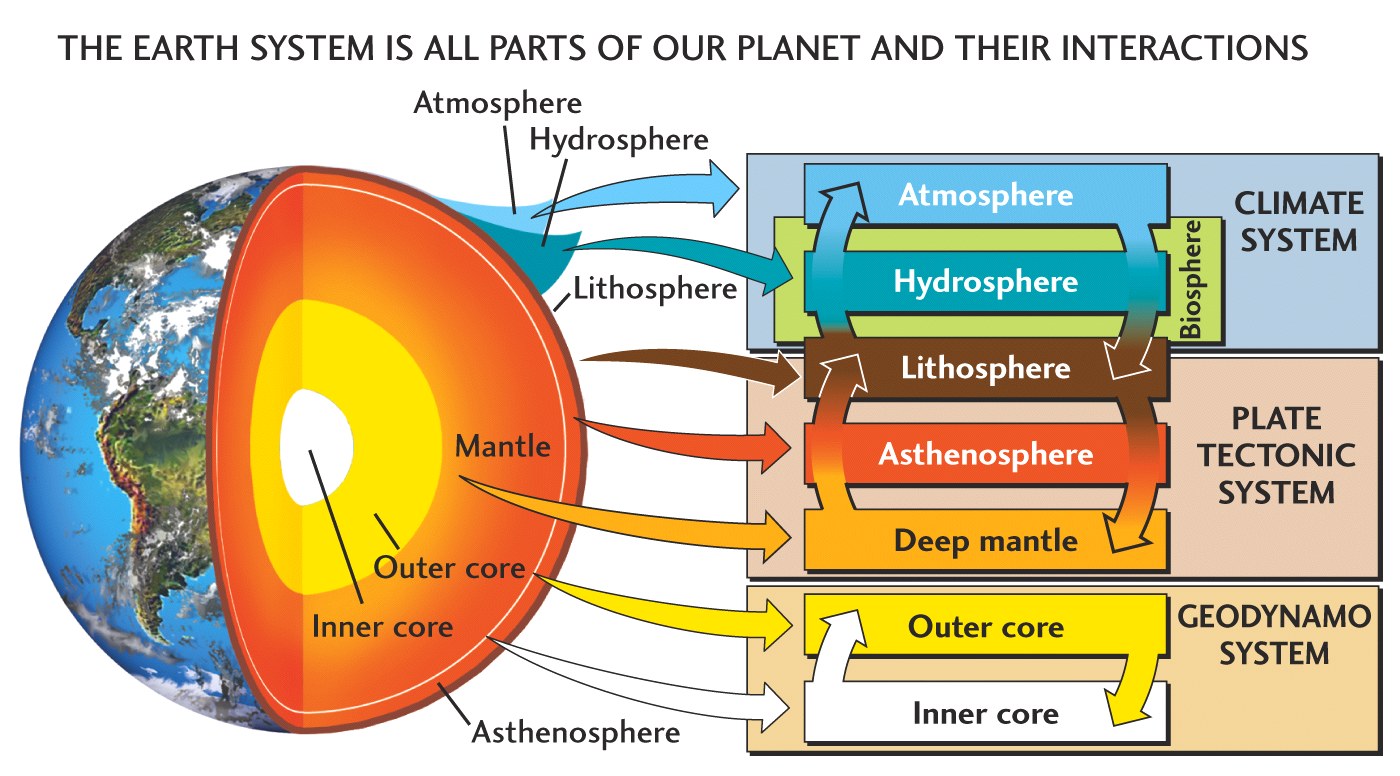 Fig. 1.10
END OF CHAPTER 1